README.MD
For building the first purely digital mobile bank in Indonesia
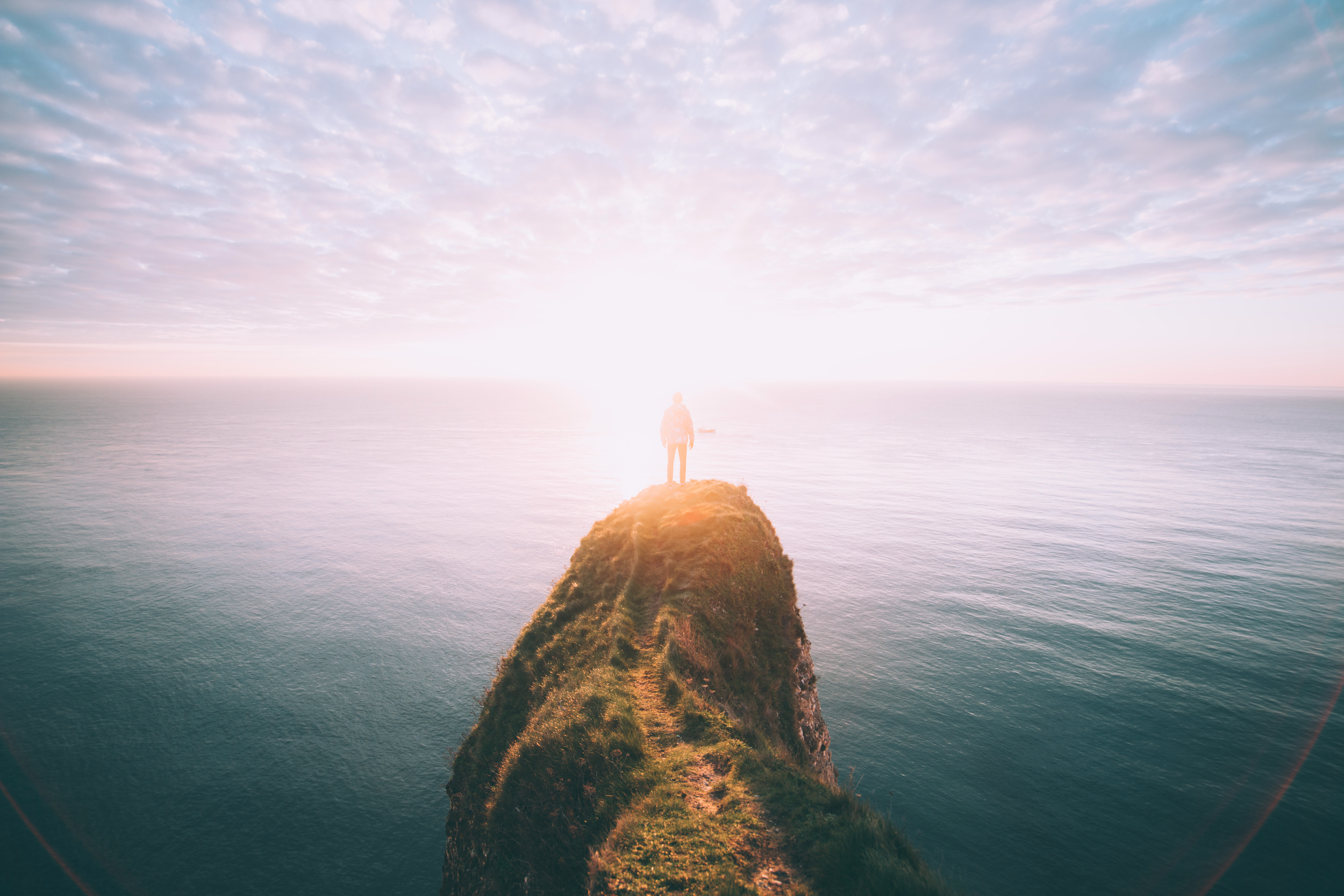 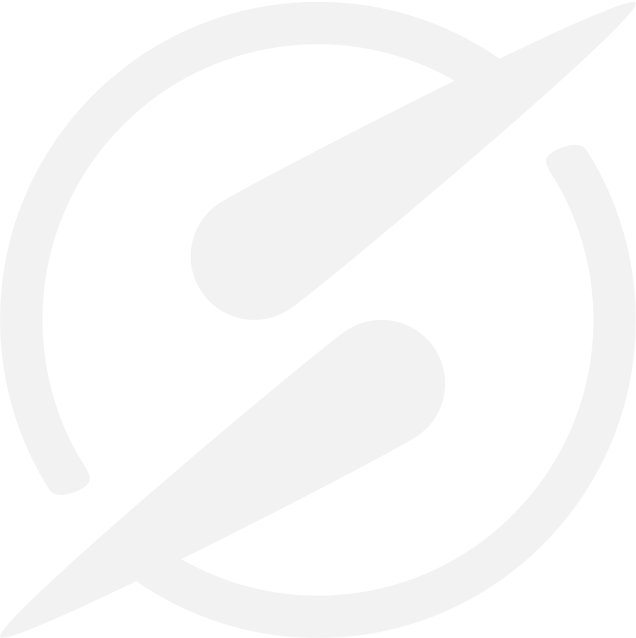 We experiment, we move fast,we make it happen
At Supercharge we build high-impact mobile products making life easier for millions of users. Creating stunning experiences can only happen if you stretch yourself. To supercharge means to go that extra mile.
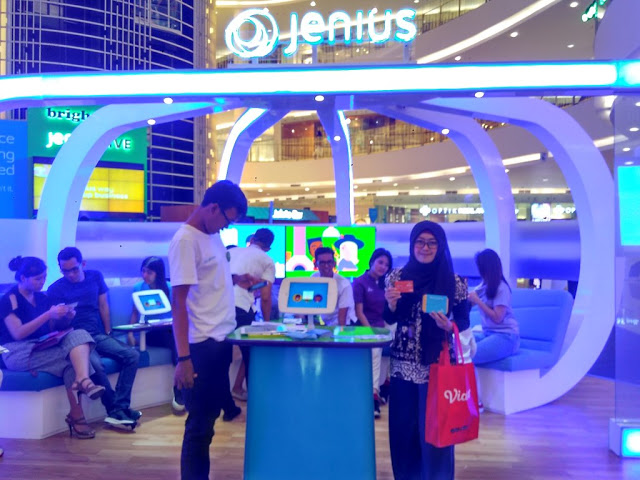 The beginning
Architecture
Package by feature


SOLID


ViewModel != ApiModel
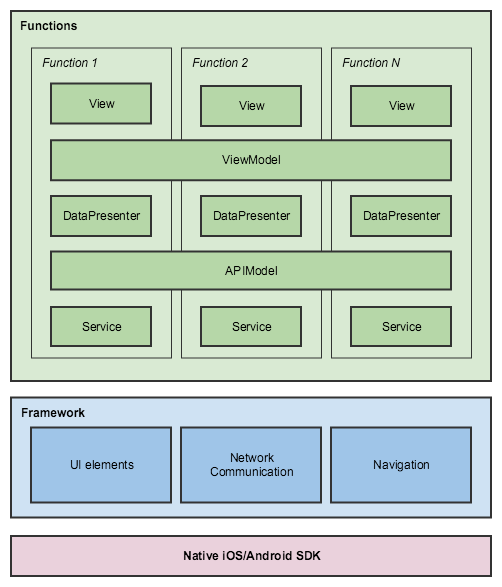 Supercharge
5
Architecture
Package by feature


SOLID


ViewModel != ApiModel


MockPresenter
https://github.com/slm/AndroidRandom
https://github.com/andygibson/datafactory
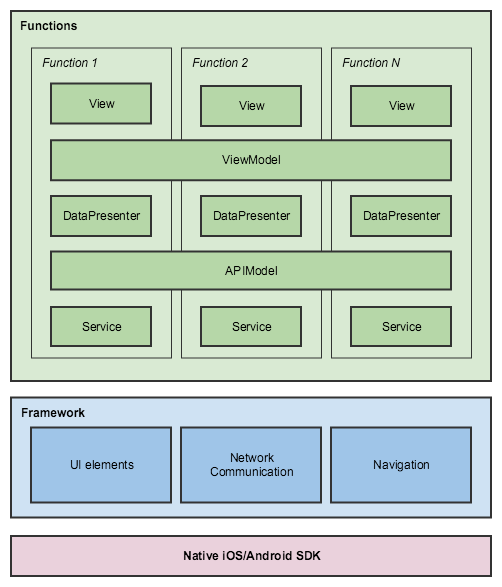 Supercharge
6
Architecture
sourceSets {    mock.java.srcDirs += 'src/mock/java'    mock.res.srcDirs += 'src/mock/res'    staging.java.srcDirs += 'src/integration/java'    staging.res.srcDirs += 'src/integration/res'}
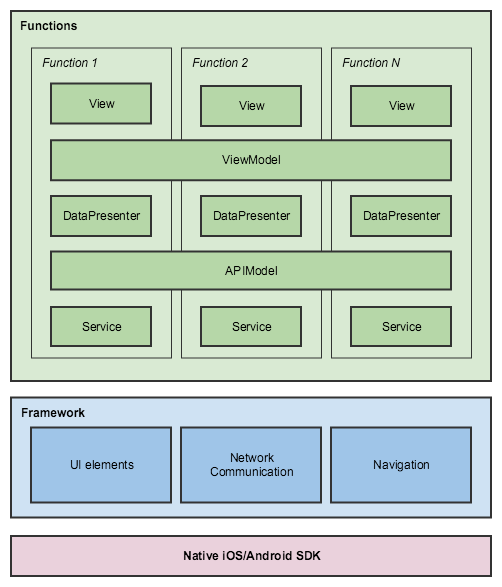 NOT NEEDED IN MOCK
Supercharge
7
Architecture
sourceSets {    mock.java.srcDirs += 'src/mock/java'    mock.res.srcDirs += 'src/mock/res'    staging.java.srcDirs += 'src/integration/java'    staging.res.srcDirs += 'src/integration/res'}

configurations {    integrationCompile    stagingCompile.extendsFrom integrationCompile    integrationAnnotationProcessor    stagingAnnotationProcessor.extendsFrom integrationAnnotationProcessor}
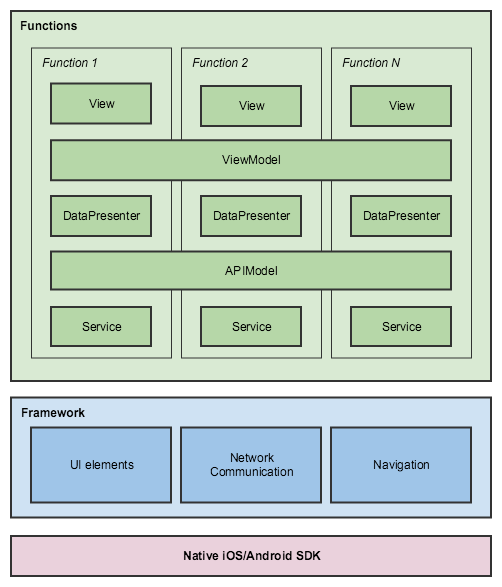 NOT NEEDED IN MOCK
Supercharge
8
Architecture
sourceSets {    mock.java.srcDirs += 'src/mock/java'    mock.res.srcDirs += 'src/mock/res'    staging.java.srcDirs += 'src/integration/java'    staging.res.srcDirs += 'src/integration/res'}

configurations {    integrationCompile    stagingCompile.extendsFrom integrationCompile    integrationAnnotationProcessor    stagingAnnotationProcessor.extendsFrom integrationAnnotationProcessor}


networkDependencies.each { item ->    integrationCompile item.value}

mockDependencies.each { item ->    mockCompile item.value}
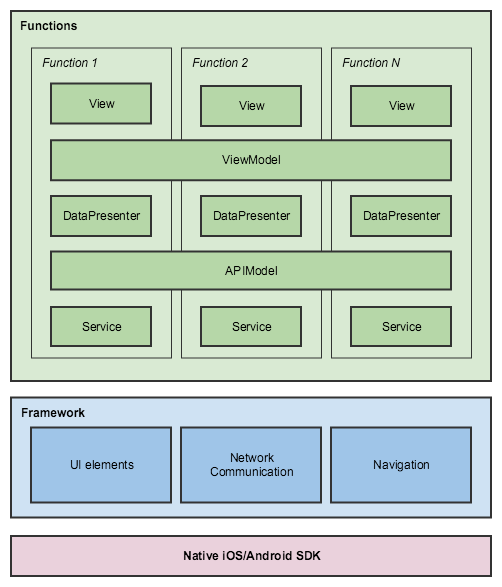 NOT NEEDED IN MOCK
Supercharge
9
Architecture
Single Activity – Multiple Fragments
Easy to use
Centralized Navigation Management
Custom Backstack Handling


Presenter methods are Observables


Libraries first!
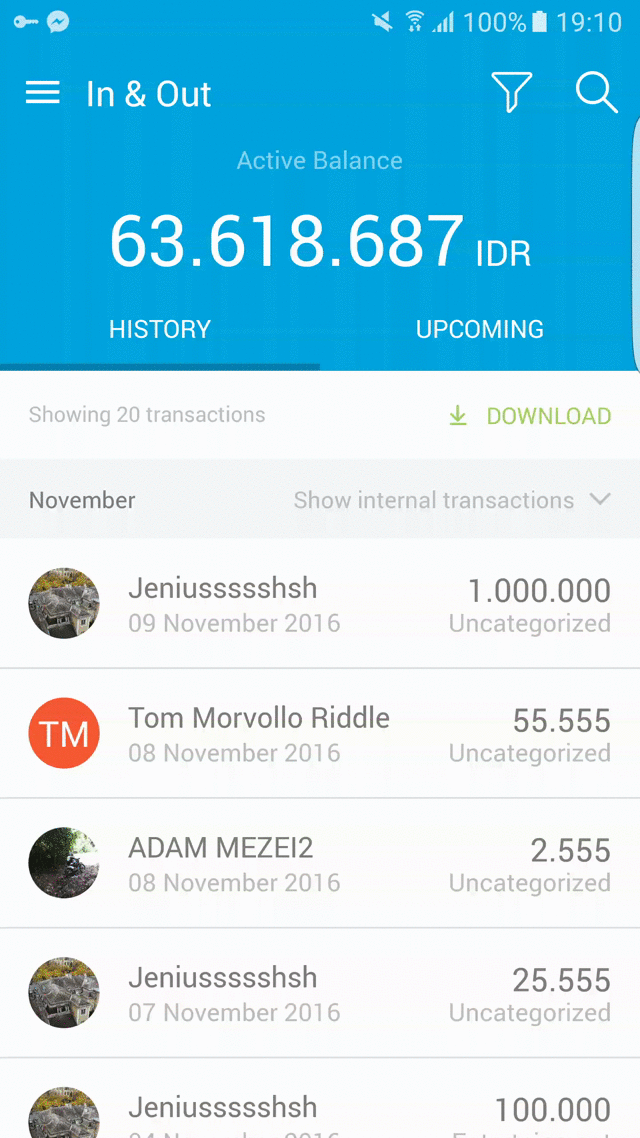 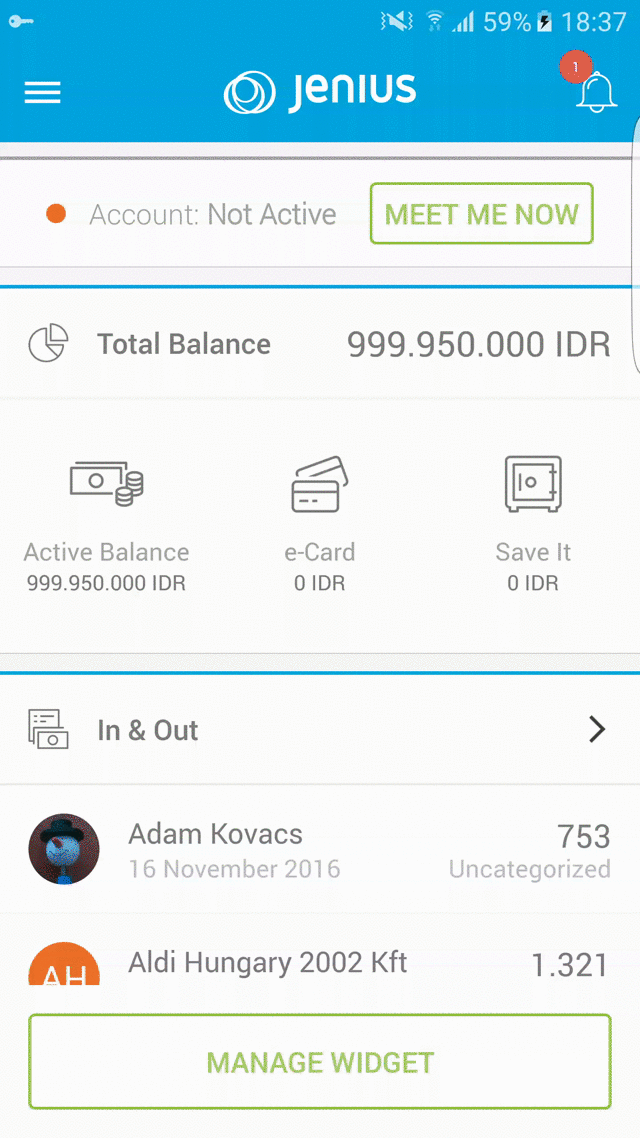 Supercharge
10
Daily RxJava
compile 'com.github.davidmoten:rxjava-extras:0.8.0.5’
compile 'com.trello.rxlifecycle:+’

observable.retryWhen(RetryWhen.retryWhenInstanceOf(CommunicationError.class)        .delay(2L, TimeUnit.SECONDS)        .maxRetries(1)        .build())
        .compose(bindToLifecycle())        .compose(RxUtils.androidSchedulers())        .doOnSubscribe(() -> appManager.showMultipleFullScreenprogress(true))        .doOnTerminate(() -> appManager.showMultipleFullScreenprogress(false))        .lift((Observable.Operator<T, T>) subscriber -> new Subscriber<T>(subscriber) {  	  @Override	    public void onCompleted() {	        if (!subscriber.isUnsubscribed()) {	             subscriber.onCompleted();	        }	    }	    @Override	    public void onError(Throwable e) {	        if (subscriber.isUnsubscribed()) {        		    return;	        }
	        //TODO: handle error
	        subscriber.onError(e); 
	    }	    @Override		    public void onNext(T t) {	        if (!subscriber.isUnsubscribed()) {
	             subscriber.onNext(t);                 }          });
Supercharge
12
compile 'com.github.davidmoten:rxjava-extras:0.8.0.5’
compile 'com.trello.rxlifecycle:+’

observable.retryWhen(RetryWhen.retryWhenInstanceOf(CommunicationError.class)        .delay(2L, TimeUnit.SECONDS)        .maxRetries(1)        .build())
        .compose(bindToLifecycle())        .compose(RxUtils.androidSchedulers())        .doOnSubscribe(() -> appManager.showMultipleFullScreenprogress(true))        .doOnTerminate(() -> appManager.showMultipleFullScreenprogress(false))        .lift((Observable.Operator<T, T>) subscriber -> new Subscriber<T>(subscriber) {  	  @Override	    public void onCompleted() {	        if (!subscriber.isUnsubscribed()) {	             subscriber.onCompleted();	        }	    }	    @Override	    public void onError(Throwable e) {	        if (subscriber.isUnsubscribed()) {        		    return;	        }
	        //TODO: handle error
	        subscriber.onError(e); 
	    }	    @Override		    public void onNext(T t) {	        if (!subscriber.isUnsubscribed()) {
	             subscriber.onNext(t);                 }          });
Supercharge
13
compile 'com.github.davidmoten:rxjava-extras:0.8.0.5’
compile 'com.trello:rxlifecycle:+’

observable.retryWhen(RetryWhen.retryWhenInstanceOf(CommunicationError.class)        .delay(2L, TimeUnit.SECONDS)        .maxRetries(1)        .build())
        .compose(bindToLifecycle())        .compose(RxUtils.androidSchedulers())        .doOnSubscribe(() -> appManager.showMultipleFullScreenprogress(true))        .doOnTerminate(() -> appManager.showMultipleFullScreenprogress(false))        .lift((Observable.Operator<T, T>) subscriber -> new Subscriber<T>(subscriber) {  	  @Override	    public void onCompleted() {	        if (!subscriber.isUnsubscribed()) {	             subscriber.onCompleted();	        }	    }	    @Override	    public void onError(Throwable e) {	        if (subscriber.isUnsubscribed()) {        		    return;	        }
	        //TODO: handle error
	        subscriber.onError(e); 
	    }	    @Override		    public void onNext(T t) {	        if (!subscriber.isUnsubscribed()) {
	             subscriber.onNext(t);                 }          });
Supercharge
14
compile 'com.github.davidmoten:rxjava-extras:0.8.0.5’
compile 'com.trello.rxlifecycle:+’

observable.retryWhen(RetryWhen.retryWhenInstanceOf(CommunicationError.class)        .delay(2L, TimeUnit.SECONDS)        .maxRetries(1)        .build())
        .compose(bindToLifecycle())        .compose(RxUtils.androidSchedulers())        .doOnSubscribe(() -> appManager.showMultipleFullScreenprogress(true))        .doOnTerminate(() -> appManager.showMultipleFullScreenprogress(false))        .lift((Observable.Operator<T, T>) subscriber -> new Subscriber<T>(subscriber) {  	  @Override	    public void onCompleted() {	        if (!subscriber.isUnsubscribed()) {	             subscriber.onCompleted();	        }	    }	    @Override	    public void onError(Throwable e) {	        if (subscriber.isUnsubscribed()) {        		    return;	        }
	        //TODO: handle error
	        subscriber.onError(e); 
	    }	    @Override		    public void onNext(T t) {	        if (!subscriber.isUnsubscribed()) {
	             subscriber.onNext(t);                 }          });
Supercharge
15
compile 'com.github.davidmoten:rxjava-extras:0.8.0.5’
compile 'com.trello.rxlifecycle:+’

observable.retryWhen(RetryWhen.retryWhenInstanceOf(CommunicationError.class)        .delay(2L, TimeUnit.SECONDS)        .maxRetries(1)        .build())
        .compose(bindToLifecycle())        .compose(RxUtils.androidSchedulers())        .doOnSubscribe(() -> appManager.showMultipleFullScreenprogress(true))        .doOnTerminate(() -> appManager.showMultipleFullScreenprogress(false))        .lift((Observable.Operator<T, T>) subscriber -> new Subscriber<T>(subscriber) {  	  @Override	    public void onCompleted() {	        if (!subscriber.isUnsubscribed()) {	             subscriber.onCompleted();	        }	    }	    @Override	    public void onError(Throwable e) {	        if (subscriber.isUnsubscribed()) {        		    return;	        }
	        //TODO: handle error
	        subscriber.onError(e); 
	    }	    @Override		    public void onNext(T t) {	        if (!subscriber.isUnsubscribed()) {
	             subscriber.onNext(t);                 }          });
Supercharge
16
Debug & Test
Stetho
https://github.com/facebook/stetho
Supercharge
18
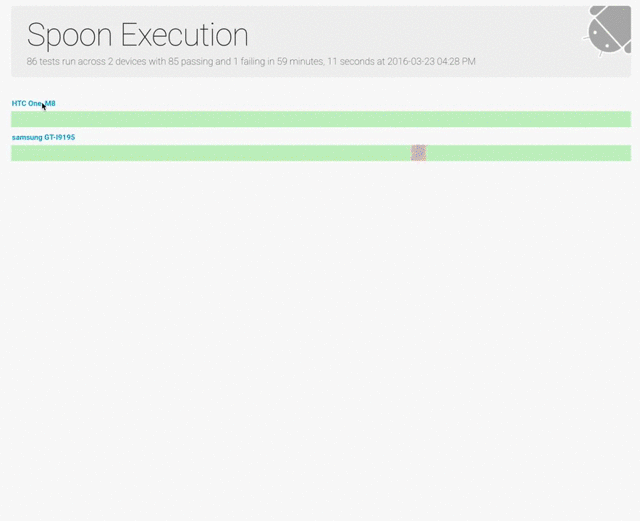 Espresso + Robotium + Spoonhttps://github.com/team-supercharge/android-test-util
Supercharge
19
Let’s integrate our work!
danger.systems
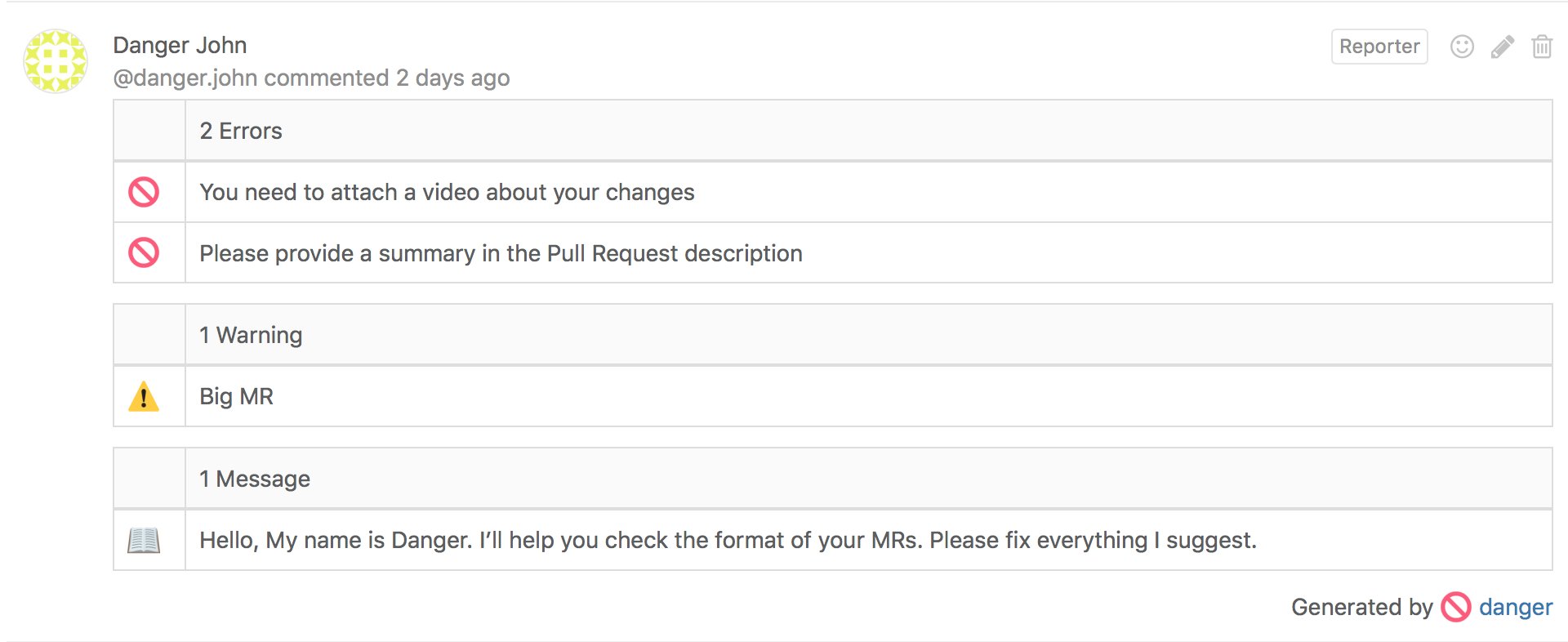 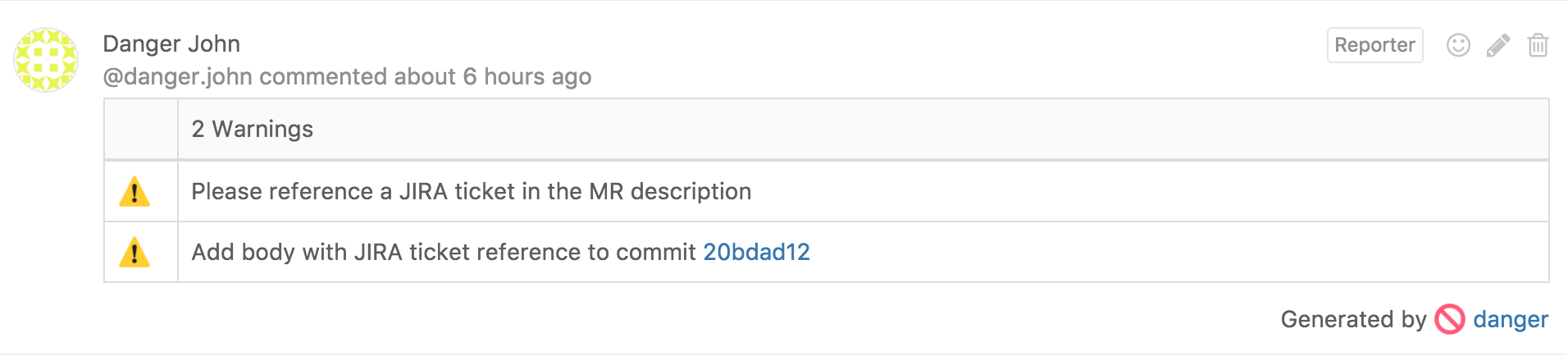 Supercharge
21
CI
Rebase feature branch

Build every MR

Run Checkstyle, Lint, PMD 
Quality config as git submodule

Use WIP MR

Code review  by 2
1 DEV
1 PM

Nightly Sonarqube analysis

Nightly proguard build
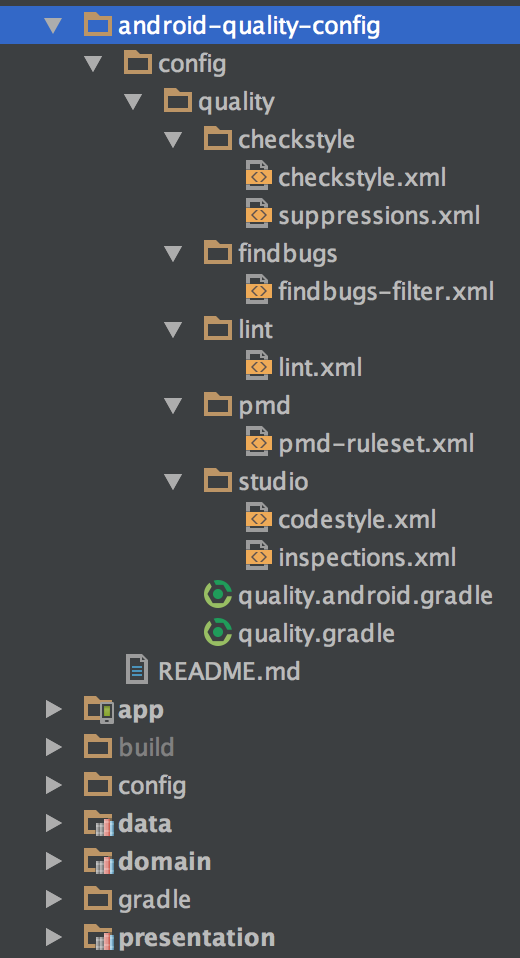 Supercharge
22
Fire the release!
ext.releseNotesPath = "build/tmp/crashlytics_release_notes.txt"def executeGitCommand(command) {    def stdout = new ByteArrayOutputStream()    exec {        commandLine command        standardOutput = stdout    }    stdout.toString().trim()}def getCommitCount() {    executeGitCommand(['git', 'rev-list', 'HEAD', '--count'])}
def isCIMachine() {    return project.hasProperty('versionName');}if (isCIMachine()) {    android.buildTypes.each { buildType ->        buildType.ext.betaDistributionGroupAliases = "supercharge"        buildType.ext.betaDistributionReleaseNotesFilePath = file(ext.releseNotesPath).absoluteFile.path    }    setupReleaseNotesFromCommitMessages()    android.defaultConfig.versionName = versionName    android.defaultConfig.versionCode = Integer.valueOf(getCommitCount())}


./gradlew assembleProdRelease crashlyticsUploadDistributionProdRelease –PversionName=1.0.0
Supercharge
24
ext.releseNotesPath = "build/tmp/crashlytics_release_notes.txt"def executeGitCommand(command) {    def stdout = new ByteArrayOutputStream()    exec {        commandLine command        standardOutput = stdout    }    stdout.toString().trim()}def getCommitCount() {    executeGitCommand(['git', 'rev-list', 'HEAD', '--count'])}
def isCIMachine() {    return project.hasProperty('versionName');}if (isCIMachine()) {    android.buildTypes.each { buildType ->        buildType.ext.betaDistributionGroupAliases = "supercharge"        buildType.ext.betaDistributionReleaseNotesFilePath = file(ext.releseNotesPath).absoluteFile.path    }    setupReleaseNotesFromCommitMessages()    android.defaultConfig.versionName = versionName    android.defaultConfig.versionCode = Integer.valueOf(getCommitCount())}


./gradlew assembleProdRelease crashlyticsUploadDistributionProdRelease –PversionName=1.0.0
Supercharge
25
ext.releseNotesPath = "build/tmp/crashlytics_release_notes.txt"def executeGitCommand(command) {    def stdout = new ByteArrayOutputStream()    exec {        commandLine command        standardOutput = stdout    }    stdout.toString().trim()}def getCommitCount() {    executeGitCommand(['git', 'rev-list', 'HEAD', '--count'])}
def isCIMachine() {    return project.hasProperty('versionName');}if (isCIMachine()) {    android.buildTypes.each { buildType ->        buildType.ext.betaDistributionGroupAliases = "supercharge"        buildType.ext.betaDistributionReleaseNotesFilePath = file(ext.releseNotesPath).absoluteFile.path    }    setupReleaseNotesFromCommitMessages()    android.defaultConfig.versionName = versionName    android.defaultConfig.versionCode = Integer.valueOf(getCommitCount())}


./gradlew assembleProdRelease crashlyticsUploadDistributionProdRelease –PversionName=1.0.0
Supercharge
26
ext.releseNotesPath = "build/tmp/crashlytics_release_notes.txt" def executeGitCommand(command) {    def stdout = new ByteArrayOutputStream()    exec {        commandLine command        standardOutput = stdout    }    stdout.toString().trim()}def getCommitCount() {    executeGitCommand(['git', 'rev-list', 'HEAD', '--count'])}
def isCIMachine() {    return project.hasProperty('versionName');}if (isCIMachine()) {    android.buildTypes.each { buildType ->        buildType.ext.betaDistributionGroupAliases = "supercharge"        buildType.ext.betaDistributionReleaseNotesFilePath = file(ext.releseNotesPath).absoluteFile.path    }    setupReleaseNotesFromCommitMessages()    android.defaultConfig.versionName = versionName    android.defaultConfig.versionCode = Integer.valueOf(getCommitCount())}


./gradlew assembleProdRelease crashlyticsUploadDistributionProdRelease –PversionName=1.0.0
Supercharge
27
Hi!Could u give me...
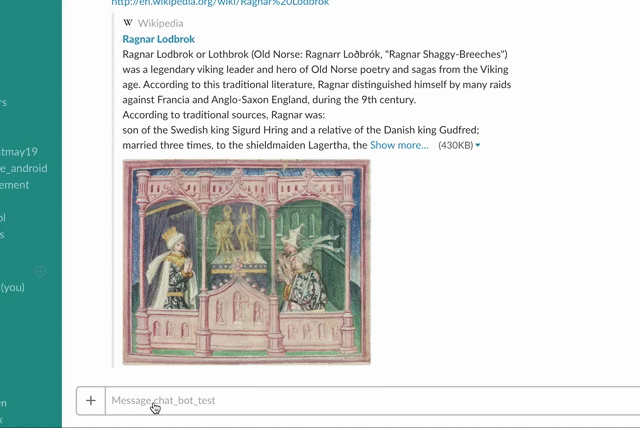 Supercharge
29
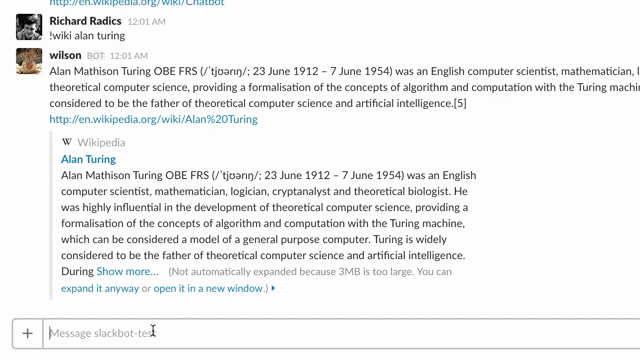 Supercharge
30
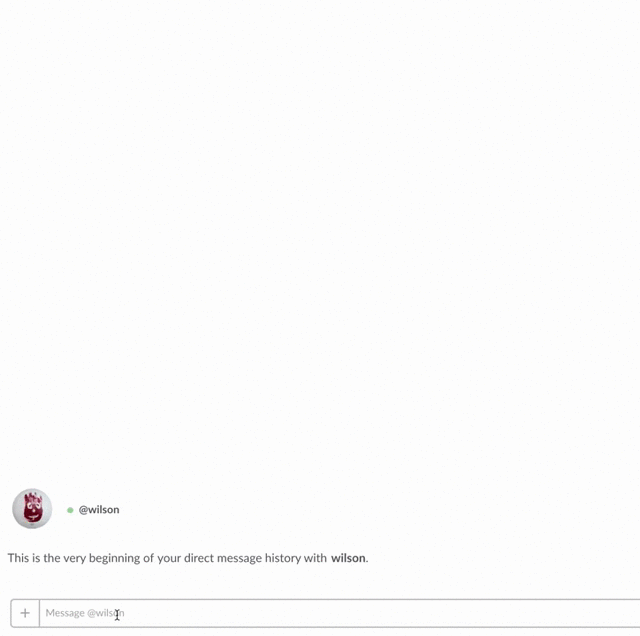 Supercharge
31
Improve every day!
Thank you!
We are hiring!
Richard Radics
Supercharge 
Lead Android Developer
richard.radics@supercharge.io // www.supercharge.io